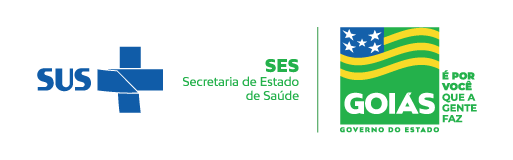 ATUALIZAÇÃO DAS FILAS DE CIRURGIAS ELETIVAS NO SISTEMA REGNET
Macrorregião Centro Oeste
Portaria GM/MS nº 2.336 de 12 de Dezembro de 2023

Distribuição de recursos pactuada em CIB

Repasse de recursos aos municípios

Projeto do Programa Nacional de Redução da Fila de Cirurgias Eletivas
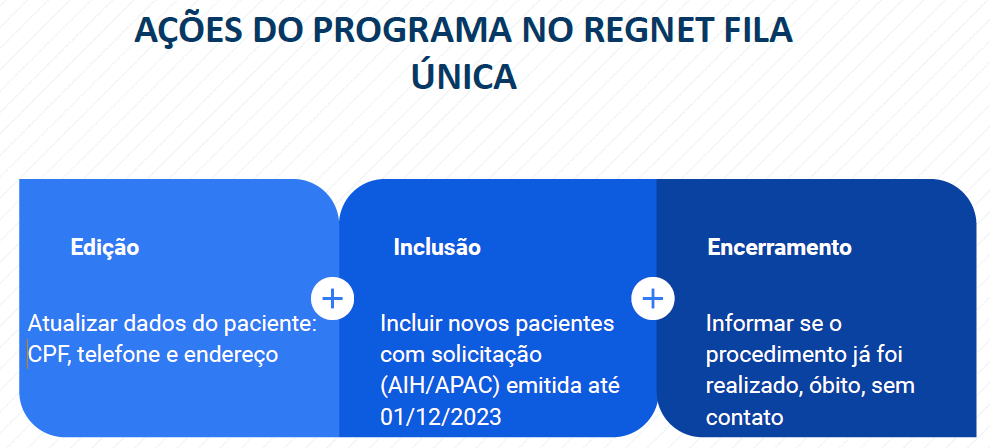 Higienização da Fila de Cirurgias Eletivas
Macrorregião Centro Oeste
Tabela 5. Consolidado Higienização da fila de Cirurgias Eletivas – Macro Centro Oeste
OBRIGADA!
Trabalhar em equipe é unir varias formas de pensar em um só objetivo